Mobile Broadband Driver Development In Windows 7
Malayala Srinivasan
Sr. Program Manager Lead
Microsoft Corporation
Agenda
Windows 7:  Mobile Broadband
Debug and Test Tools
Design for Deployment
Roadmap
Call To Action
Demo
Terminologies
Mobile Broadband (MB) is also referred as 
Wireless WAN
WWAN
MB
Mobile Broadband Driver is also referred as
IHV Miniport Driver
MB Driver
Miniport Driver
MB Devices In Windows Vista
Modem
Network Adapter
Connection Manager #1
Connection Manager #1
Connection Manager #n
.  .  .
Modem
NDIS Driver
Integration challenges with OS and Connection Managers
What Is New?
Simple out-of-box connection experience for Mobile Broadband
Similar to WLAN, VPN and Dial-up
Driver Model for Mobile Broadband Devices
Mobile Broadband APIs
Logo Program for MB Devices
Driver Model
Supports packet-switched data connectivity over the Wireless WAN (3GPP/3GPP2) devices
Interconnect agnostic – Works on USB, PCMCIA/PC Card and any other interconnect technology
Introduces new NDIS Medium – NdisMediumWirelessWAN
Framework designed for slow response AT command based devices
Based on NDIS6.20 miniport driver model
Architecture
View Available
 Network UI
Connection Flow 
Experience UI
Properties UI
3rd Party 
Connection Manager
Command 
Line Interface
User Mode
Mobile Broadband API
Profiles
WWAN Service
Session 0
NDISUIO
Provided by:
Microsoft
Kernel Mode
Mobile Broadband Driver Model
ISV
WWAN Miniport Driver
WWAN Miniport Driver
IHV
MB Miniport Driver
OEM
Mobile Broadband Service
Also called as “WWAN Service”
User mode, Session 0 Windows Service
Implements Auto-connect, Auto-configuration and Diagnostics features
State machine implementation to
Manage Mobile Broadband devices, network and connectivity
Provide SMS, PIN and scanning functionalities
NDIS6.20 – Data Path
Windows Vista
Windows 7
TCP/IP Stack
TCP/IP Stack
NDIS 6.0
NDIS 6.20
Send / Receive
Send / Receive
802.3 Frames
IP Frames
IHV Miniport Driver
IHV Miniport Driver
DHCP Emulation
ARP Emulation
Windows 7 IHV Miniport Drivers for Mobile Broadband can
Take advantage of raw IP support in send/receive path
Eliminate DHCP and ARP spoofing in miniport drivers
Write less code and focus more on Quality
Control Path Functionalities
MB Driver Model defines the following control path functionalities
Device State Management
Connectivity Management
Radio Control
SMS (Short Message Services)
PIN
Provisioned Contexts 
Service Activation
Vendor Specific
Control Path DDIs
WWAN Service uses NDIS OIDs for control requests (SET or QUERY) to miniport drivers
Asynchronous semantics for slow control devices 
Designed for AT command-response based modems
Asynchronous Model
WWAN Service
Miniport Driver
NdisOidRequest
Oid = OID_WWAN_CONNECT
RequestHandle = 0x12345678
RequestId = 0x0000F00D
…
Asynchronous Response
Initiated by WWAN Service
2 Types :  SET or QUERY
RequestId is Non-NULL
Return
AT Cmd(s) to Device
NDIS_STATUS_INDICATION_REQUIRED
Device Responds
NdisMIndicateStatusEx
StatusCode  = NDIS_STATUS_WWAN_CONTEXT_STATE
DestinationHandle = 0x12345678
RequestId = 0x0000F00D
ActivationState = WwanActivationStateActivated 
…
Device/Network
state change
Event Notification
Used for device or network state changes
Initiated by driver
Request Id = NULL
NdisMIndicateStatusEx
StatusCode  = NDIS_STATUS_WWAN_CONTEXT_STATE
RequestId = 0x0
ActivationState = WwanActivationStateDeactivated 
…
Debug And Test Tools
Control Path Testing
WwanDriverTestApp – Available in WDK
Helps testing OIDs individually one at a time
Not useful for testing multiple OIDs at same time
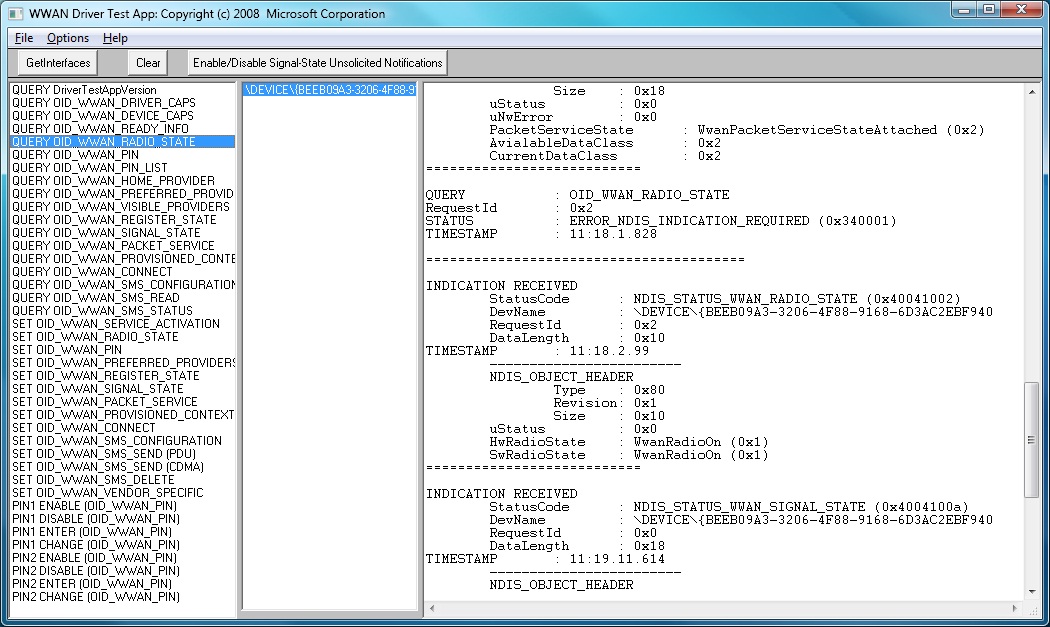 Control Path Testing – II
Mobile Broadband Device tests in WLK
Helps verifying OID functionalities and behavior
Full pass will qualify for Device Logo!
Packet Capture
Use Windows 7 feature:  Packet Capture
Disconnect all interfaces other than WWAN
Launch command prompt in administrator mode and follow instructions below





The above produces dumpfile.xml
Make sure that you see PacketFragment events from the Microsoft-Windows-NDIS-PacketCapture provider
Supported  in upcoming Beta builds
C:\netsh trace start capture=yes tracefile=foo.etl

<generate traffic – e.g, visit a website>

C:\netsh trace stop
C:\tracerpt –y -of XML foo.etl
Packet Analysis:  Netmon
Use Netmon 3.2 for analyzing packets captured using Packet Capture feature
Netmon ETL Parser for Mobile Broadband is available for download from http://go.microsoft.com/fwlink/?LinkId=125105
Debugging : Trace Log
Uses Windows 7 features Unified Tracing
Example – starting and stopping






The above produces dumpfile.xml
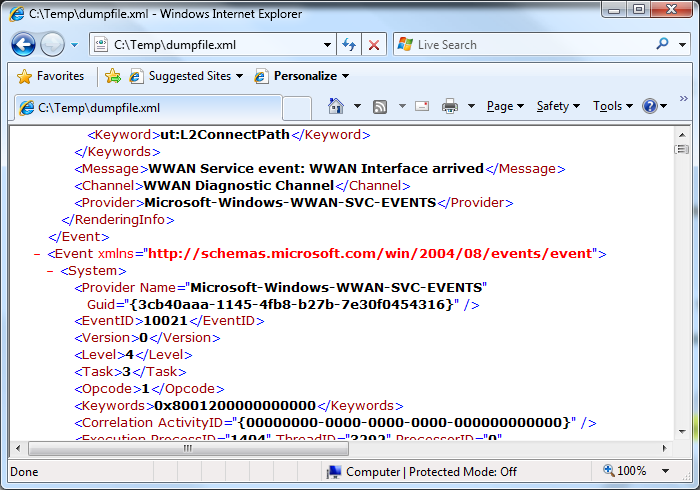 C:\netsh trace start scenario=wwan tracefile=foo.etl

<Use test application to generate control path traffic>

C:\netsh trace stop
C:\tracerpt –y -of XML foo.etl
Design For Deployment
Design For Deployment
Consider the following deployment scenarios while developing Win7 Drivers
Upgrade of Windows Vista to Windows 7
Ensure Windows 7 drivers can handle the Vista based Connection Managers
Devices can be used in Windows 7 as well as down-level Windows
Develop single firmware supporting all Windows
Design For Deployment
Driver distribution through Windows Update
Must be INF based installation
Firmware upgrades must be handled through Device Co-Installers
Future Investments
Build MB Platform
Enable Ubiquitous Networking
Driver Model and Logo
API
Diagnostics
Connection Management
Rich enterprise policy management
Service Activation and Provisioning
Call To Action
Develop NDIS6.20 drivers compliant with Mobile Broadband Driver Model
MB devices must be NDIS6.20-based to get logo.
Refer to Mobile Broadband Whitepaper for multi-stage development model
Design drivers taking deployment scenarios into consideration
Test commercially deployed Mobile Broadband device solutions in Windows 7
Review Mobile Broadband device logo requirements and send us feedback
Contact us at win7mb@microsoft.com
Resources
Mobile Broadband Logo Requirements on https://winqual.microsoft.com/
Log in, click on the Logopoint link on the left side menu, and search for “MBN” requirements
WDK Documentation on MSDN
Porting NDIS 5.x Drivers to NDIS 6.0  - http://msdn.microsoft.com/hi-in/library/ms795567(en-us).aspx
IP Helper - http://msdn.microsoft.com/hi-in/library/bb742902(en-us).aspx
WDK documentation 
Mobile Broadband Driver Model Specification
Mobile Broadband Driver Test App (WwanDriverTestApp)
NDIS 6.20
Windows Logo Kit (WLK) 
Mobile Broadband Logo Tests
WHDC Web site at http://www.microsoft.com/whdc/default.mspx
Mobile Broadband Driver Development White Paper
Resources
WinHEC 2008 Session Resources
NDIS 6.20: Overview of Changes and Enhancements in Windows 7 
NDIS 6.20: Core Network Power Management Fundamentals
Unified Tracing and Network Diagnostics Framework for Windows 7 
Distributing Drivers on Windows Update 
Extending Device Installation with Co-Installers
Related Sessions
Windows 7 Mobile Broadbanddemo using Sierra Wireless HSPA modems
Graeme HarfmanDirector of Software MarketingSierra Wireless Inc.
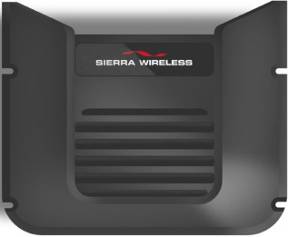 Rugged
Mobiles
Sierra Wireless Product Lines
Wide breadth of devices tested for compatibility with Windows 7
 Latest generation devices supports native Windows 7 Mobile Broadband driver model
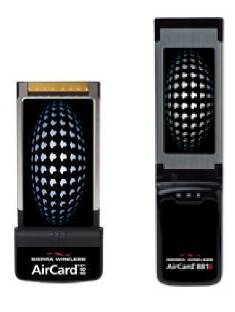 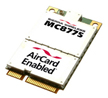 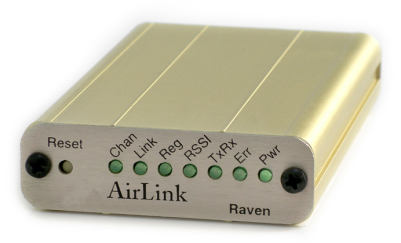 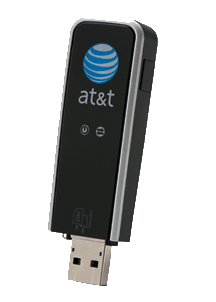 AdapterProducts
Embedded
Modules
Rugged
Mobiles
M2M Modems
& Gateways
30
Windows 7 Mobile Broadband Driver Model Support
HSPA & EV-DO Support
Broad range of AirCard® & USB Solutions
AT&T Mercury USB modem 
595 PC card and  USB Modem
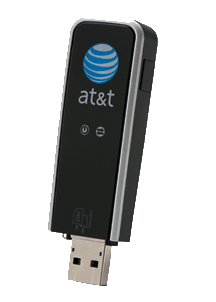 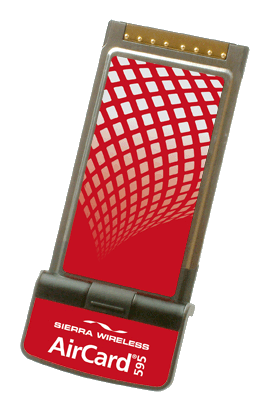 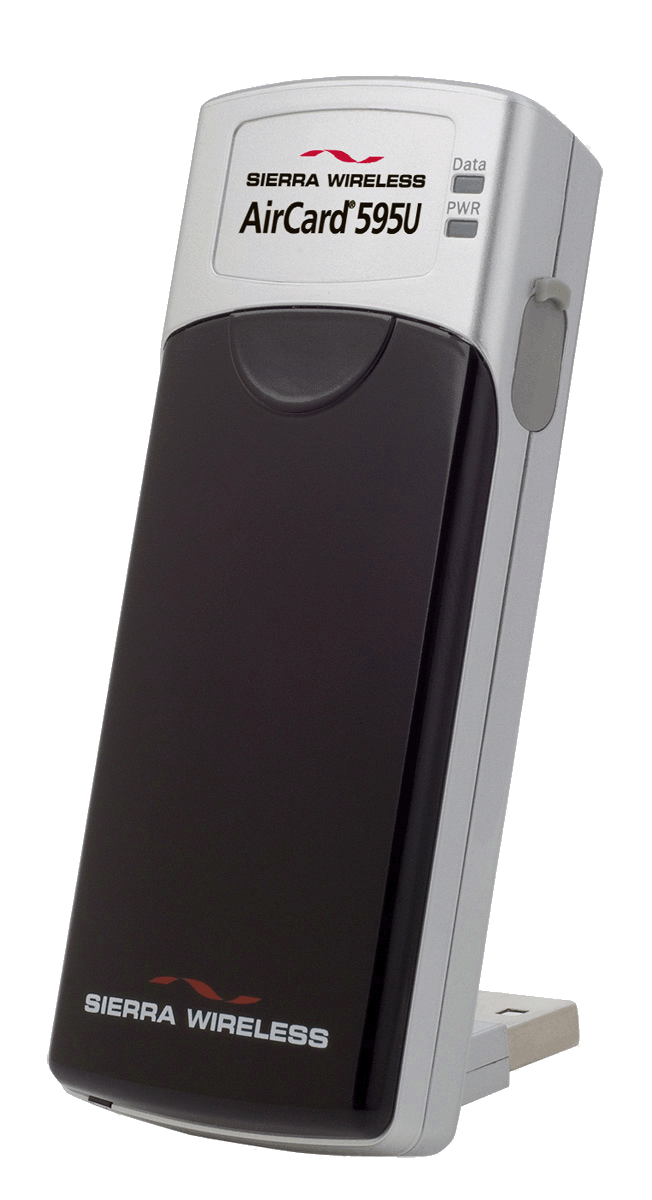 31
Please Complete A Session Evaluation FormYour input is important!
Visit the WinHEC CommNet and complete a Session Evaluation for this session and be entered to win one of 150 Maxtor® BlackArmor™ 160GB External Hard Drives50 drives will be given away daily!





http://www.winhec2008.com
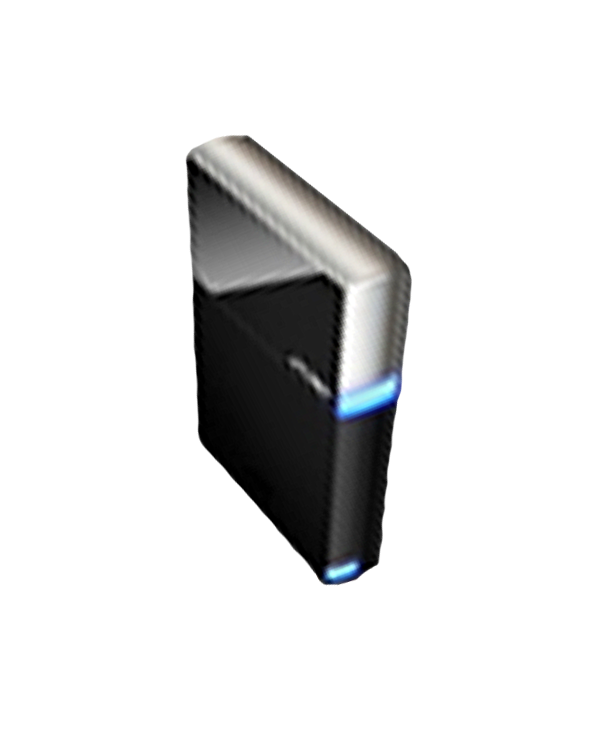 BlackArmor Hard Drives provided by:
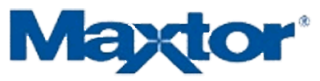 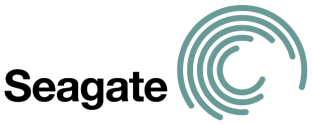 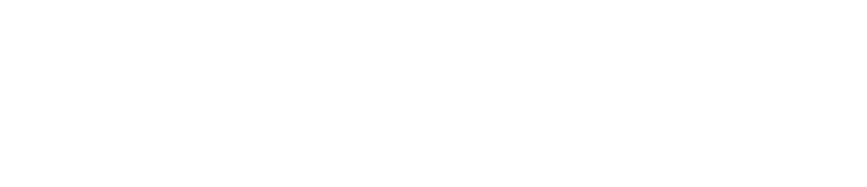 © 2008 Microsoft Corporation. All rights reserved. Microsoft, Windows, Windows Vista and other product names are or may be registered trademarks and/or trademarks in the U.S. and/or other countries.
The information herein is for informational purposes only and represents the current view of Microsoft Corporation as of the date of this presentation.  Because Microsoft must respond to changing market conditions, it should not be interpreted to be a commitment on the part of Microsoft, and Microsoft cannot guarantee the accuracy of any information provided after the date of this presentation.  MICROSOFT MAKES NO WARRANTIES, EXPRESS, IMPLIED OR STATUTORY, AS TO THE INFORMATION IN THIS PRESENTATION.